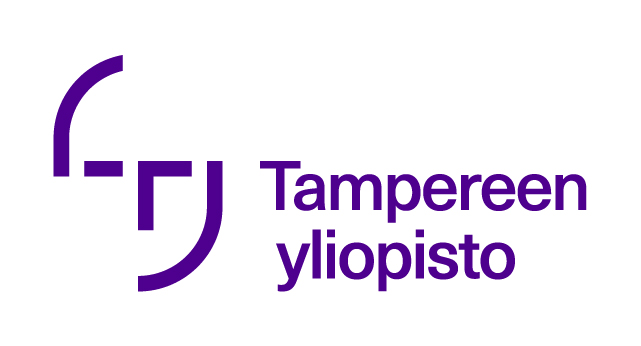 Reksiturva
REKSITURVA
TURVALLISUUDEN 
     VUOSIKELLO